Проект 
"Что за чудо-огород на окошке растет"
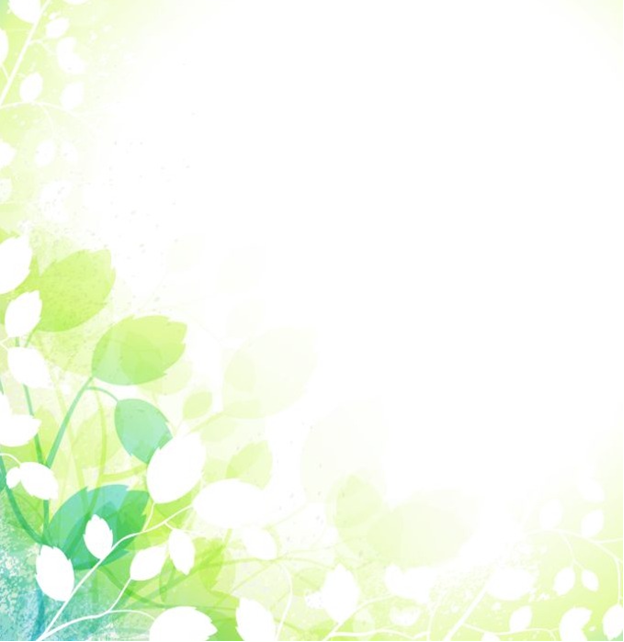 Паспорт проекта
1. Организация: МБДОУ «Детский сад компенсирующего вида №126 г. Саратова
3.Название проекта:  «Что за чудо-огород на окошке растет» 
4.Тема проекта: «Формирование интереса к исследовательской деятельности по выращиванию растений в комнатных условиях» 
5. Автор проекта: воспитатель Иванова И.В.
6. Участники проекта:  дети  группы с ЗПР ,  родители воспитанников группы с ЗПР, воспитатель Быстрицкая Л.А, учитель-дефектолог Садтрудинова Т.Н., учитель-логопед Гарковенко А.Г., музыкальный руководитель Кадышева С.Г., педагог-психолог Нурматова Е.Г.
7. Тип проекта: информационно – экспериментально - творческий; групповой. 
8. Сроки реализации проекта:  долгосрочный, 2015-2016  учебный  год, октябрь 2015– март 2016 год 
9. Интеграция образовательных областей:
«Познавательное развитие», «Речевое развитие», «Социально-коммуникативное развитие», «Физическое развитие», «Художественно-эстетическое развитие».
Актуальность проекта
Мир растений удивительный и многообразный. Каждый внимательный наблюдатель и вдумчивый исследователь может открыть в нем для себя что-то новое.

Но в осенне-зимний период у детей угасает интерес к развитию растений, так как нет наглядности, а у детей наглядно-образное мышление. Для решения этой проблемы был создан “огород на окне”, который позволяет вести наблюдения за ростом и развитием растений, проводить экспериментальную работу по выявлению факторов, влияющих на рост и развитие растений и получение устойчивых трудовых умений и навыков по уходу за культурами огорода.
Цель проекта
Привитие практических навыков по формированию экологической культуры, создание в группе огорода на подоконнике, приобщение родителей к проектированию проекта.
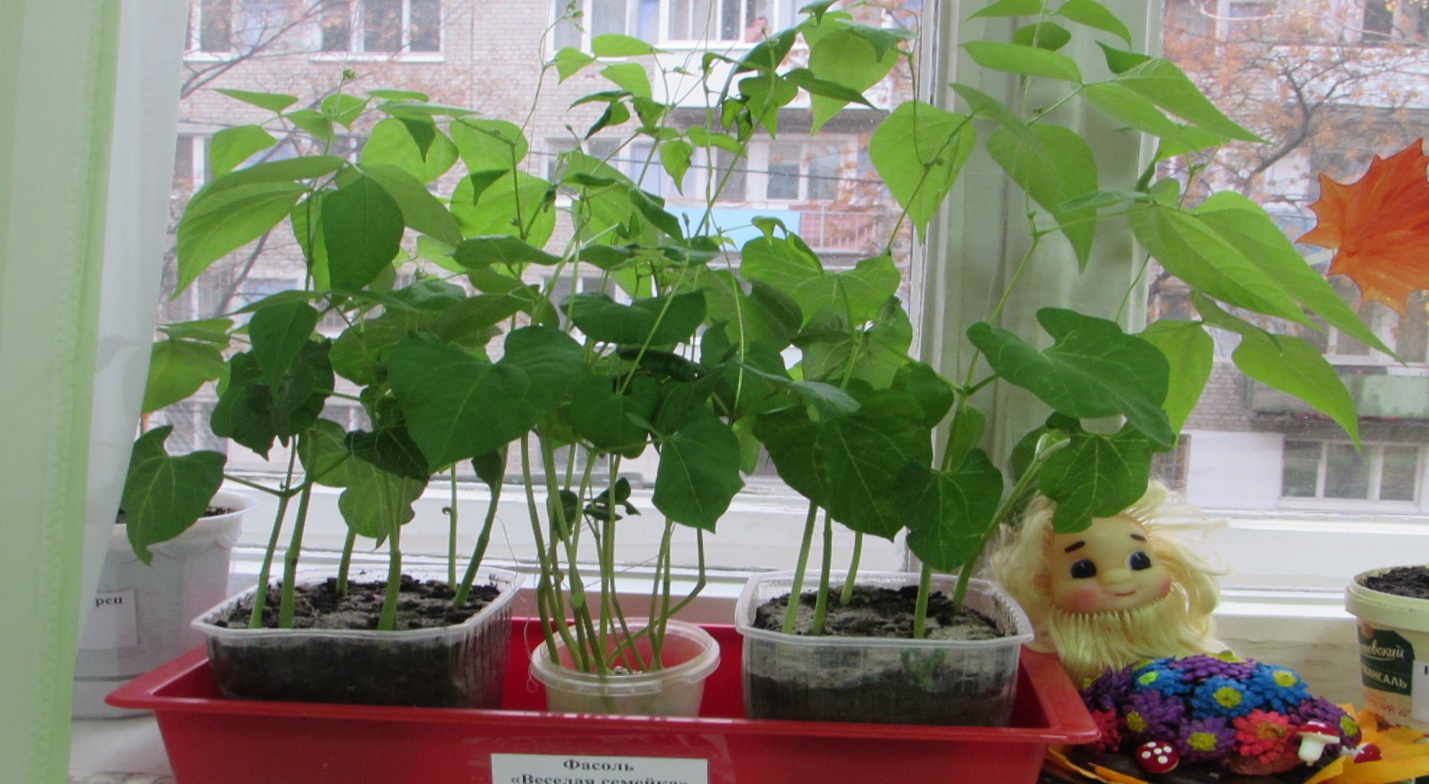 Задачи
Обучающие: . 
Продолжить знакомить детей с особенностями выращивания культурных растений (фасоль, лук, петрушка, укроп, овес);
Обобщать представление детей о необходимости света, тепла, влаги почвы для роста растений.
Продолжать формировать умение детей ухаживать за растениями в комнатных условиях.
Познакомить детей с лекарственными свойствами огородной зелени: петрушки, укропа, зелёного лука. 
Развивающие: 
Развивать чувство ответственности за благополучное состояние растений (полив, взрыхление, прополка сорняков)
Продолжать развивать наблюдательность – умение замечать изменения в росте растений, связывать их с условиями, в которых они находятся, правильно отражать наблюдения в оформлении модели «Что за чудо-огород на окошке растет».
Развивать речь детей, активизировать словарь (корень, луковица, посадить, углубление, условия, стрелка). 
Развивать трудовые навыки, умение организовывать своё рабочее место в различных видах деятельности. 
Воспитывающие: 
Воспитывать бережное и доброе отношение к природе. 
Воспитывать чувство самосохранения, умение заботиться о своём здоровье. 
Воспитывать уважение к  труду, бережное отношение к его результатам.
Формировать чувство ответственности при уходе за огородными растениями: вовремя полить, рыхлить почву, предохранять от прямых солнечных лучей
                                                                       Корректирующие:
 К
 Расширять представление о том, как выращиваются огородные растения 
 Продолжать формировать умение детей ухаживать за растениями в комнатных условиях                                                                                                                                                                    Развивать творческую, познавательную активность, устойчивость внимания, наглядно – действенное мышление, мелкую и общую  моторику, композиционные умения.
Предполагаемый результат
Ознакомление детей с культурными растениями.
Получение с помощью опытнической работы необходимых условий для роста растений.
Выявление с помощью исследовательской работы разнообразия посевного материала.
Формирование бережного отношения к растительному миру.
Формирование уважительного отношения к труду.
Создание в группе огорода на подоконнике.
Активное участие родителей в реализации проекта.
Этапы работы
Проектировочный
Практический
Презентационный
Обработка и оформление материалов проекта в виде презентации.
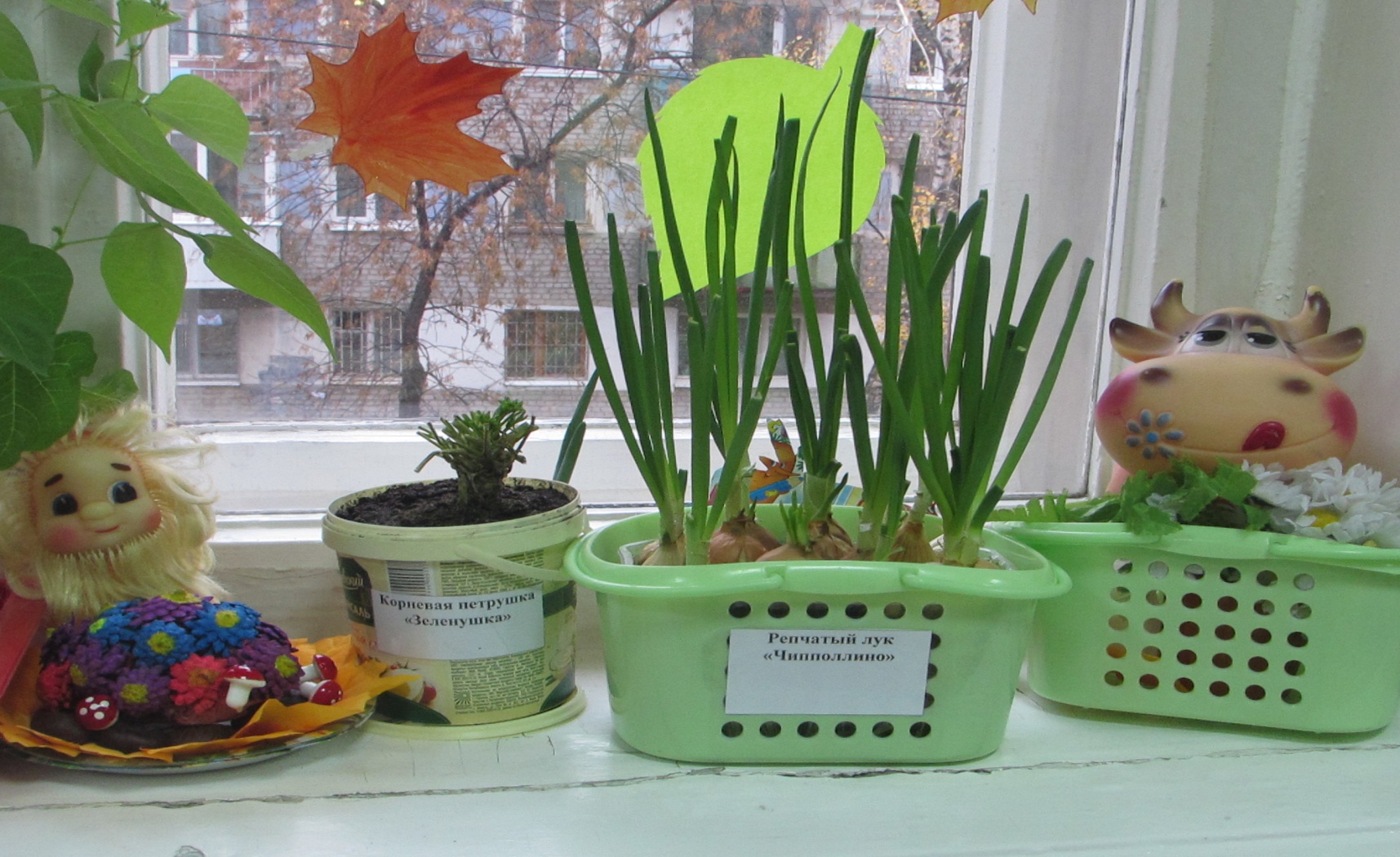 Работа с детьми
Работа с детьми
Работа с детьми
Сотрудничество с родителями
Результаты проекта
Дети познакомились с культурными растениями.
В результате практической и опытнической деятельности дети получили необходимые условия для роста растений.
Дети увидели многообразие посевного материала.
Дети стали бережнее относиться к растительному миру.
В группе был создан огород на окне.
Дети стали более уважительно относиться к труду.
Дети совместно с воспитателем  вырастили «свой огород».
Родители приняли активное участие в проекте «Что за чудо-огород на окошке растет».
Подготовка земли для посадки огорода
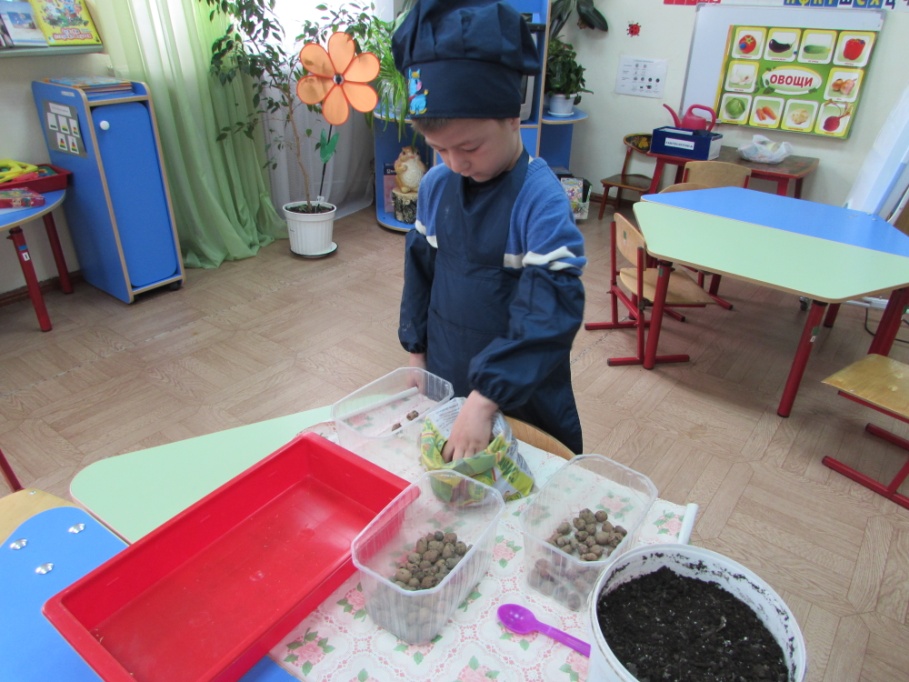 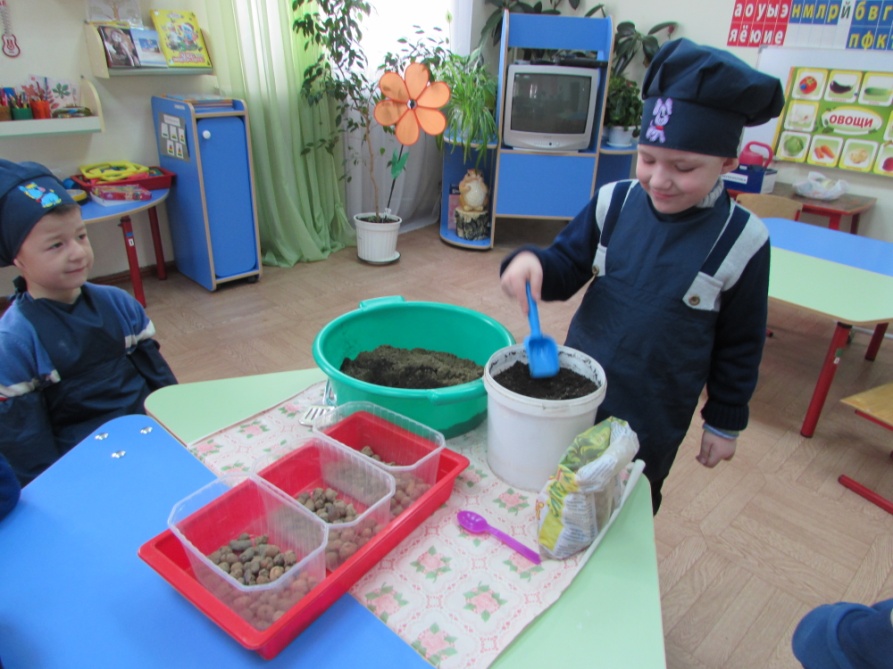 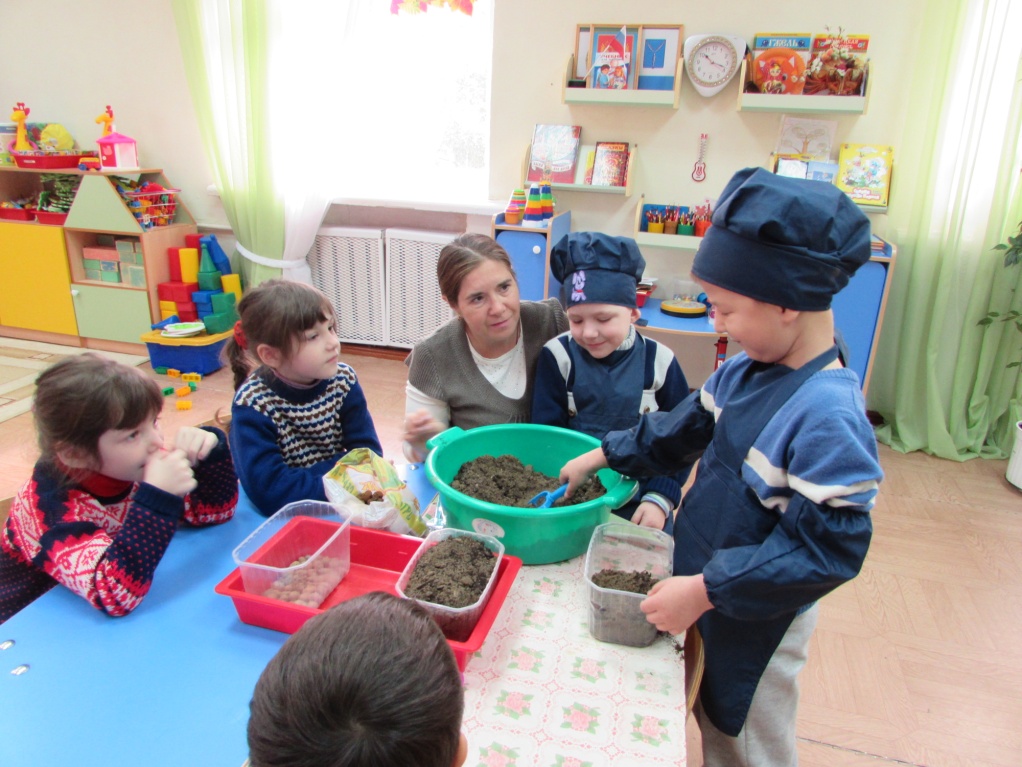 Посадка репчатого лука на зелень
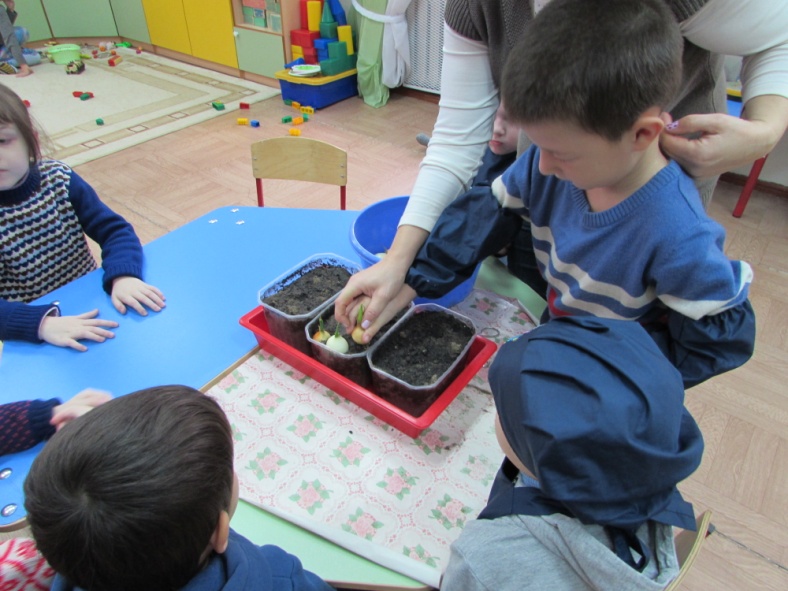 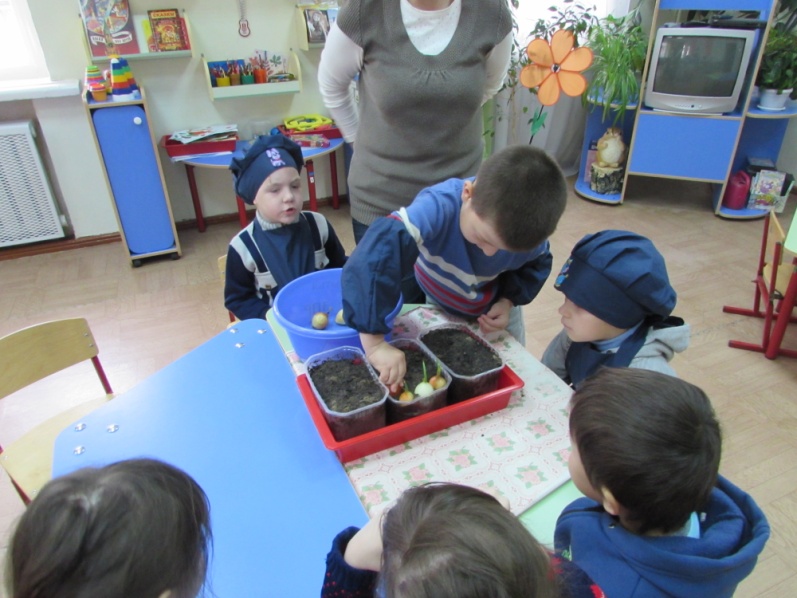 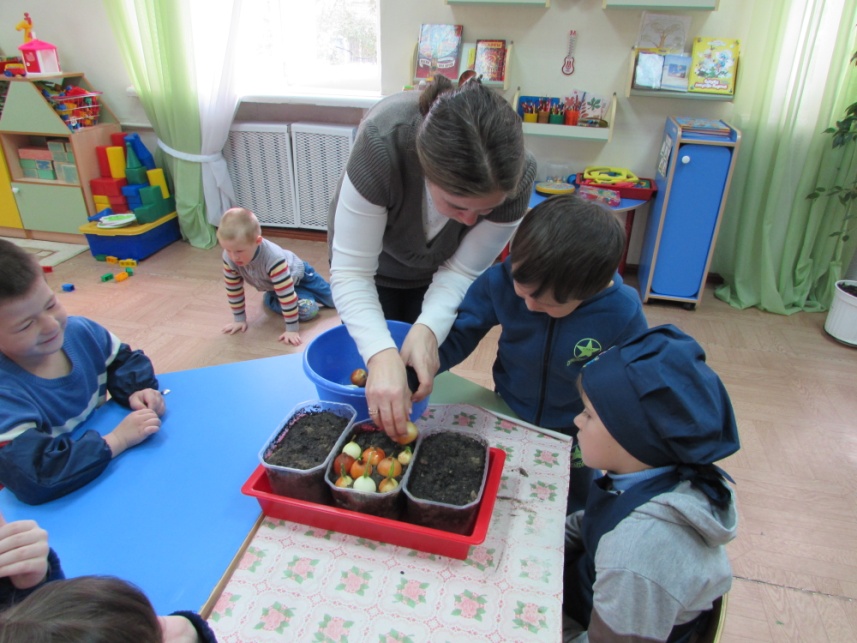 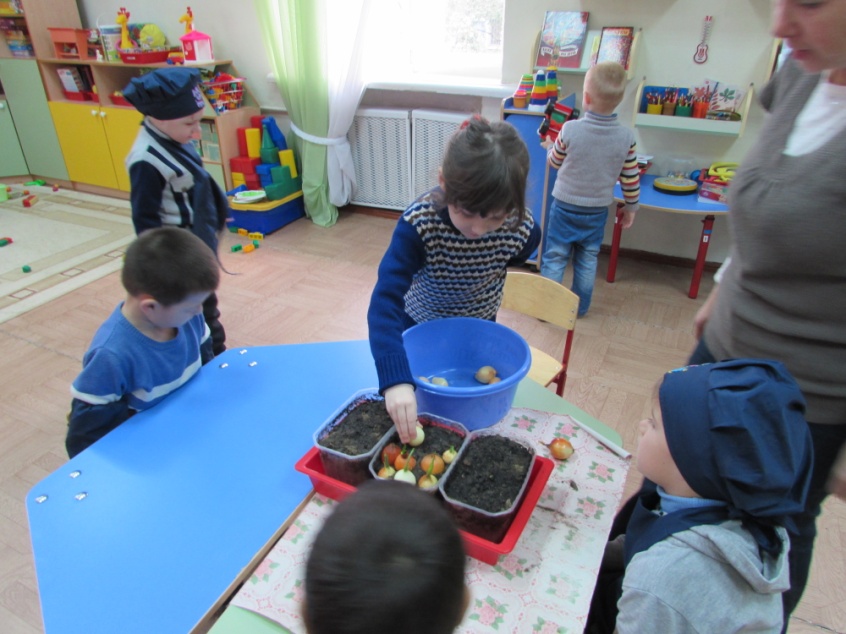 Эксперименты с луком
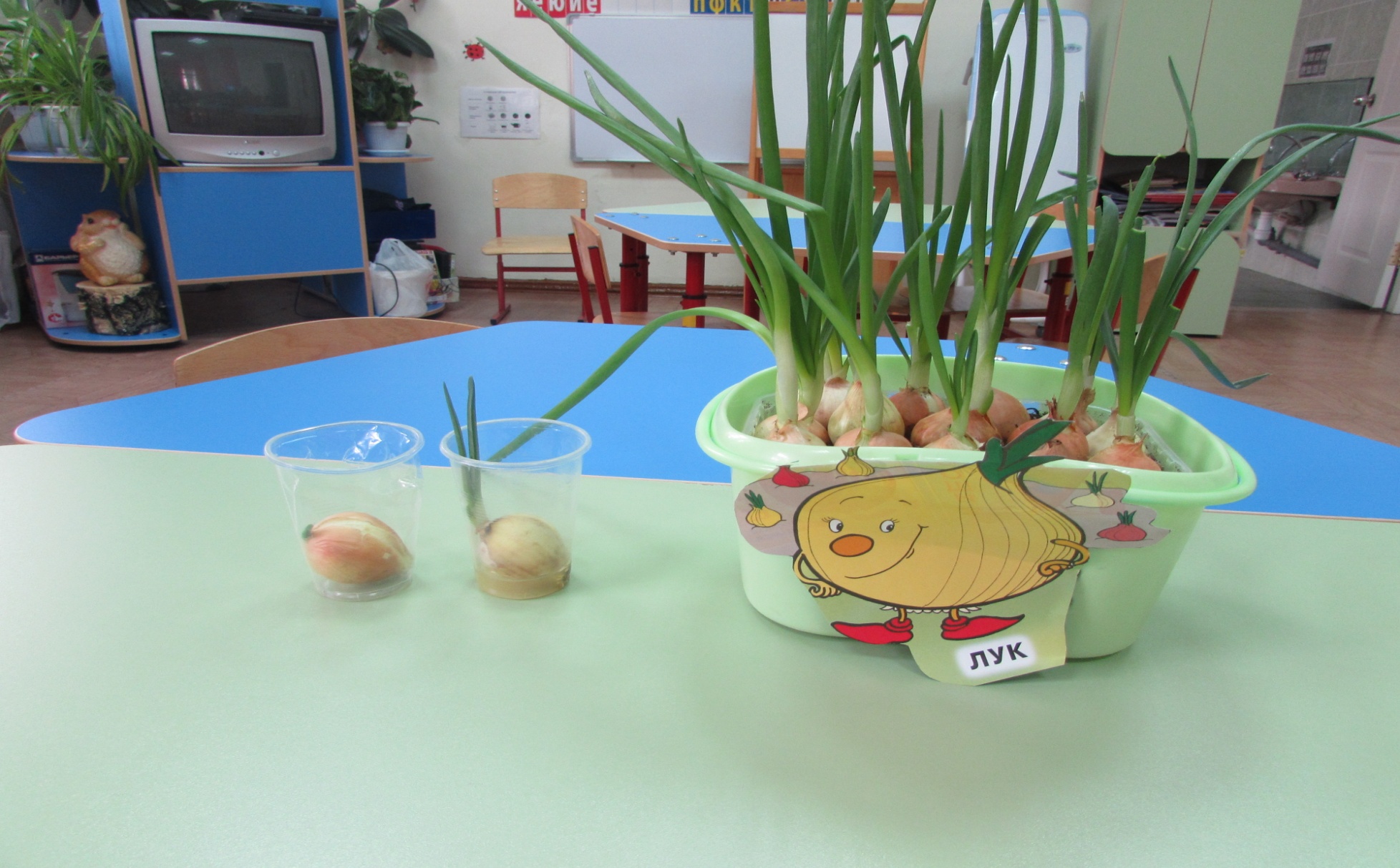 Посадка фасоли«Веселая семейка»
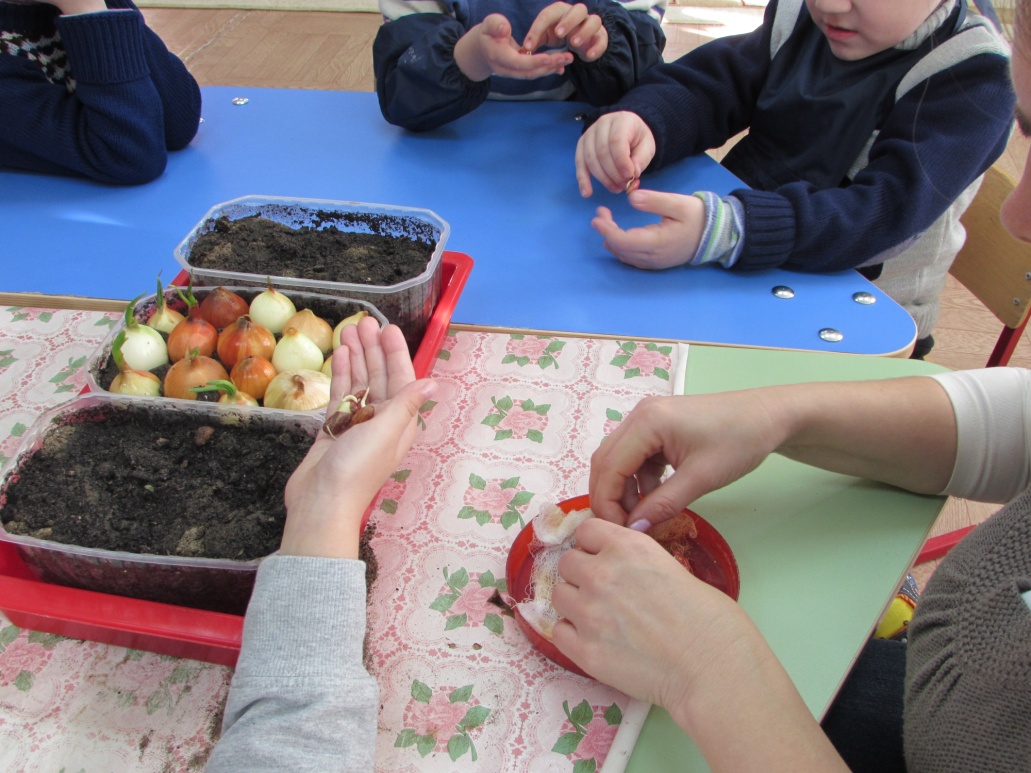 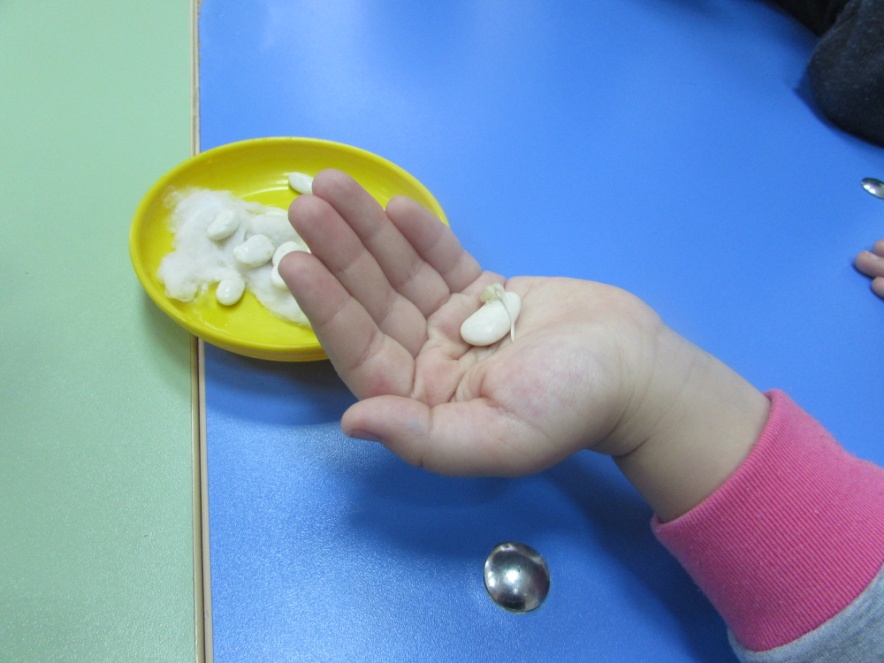 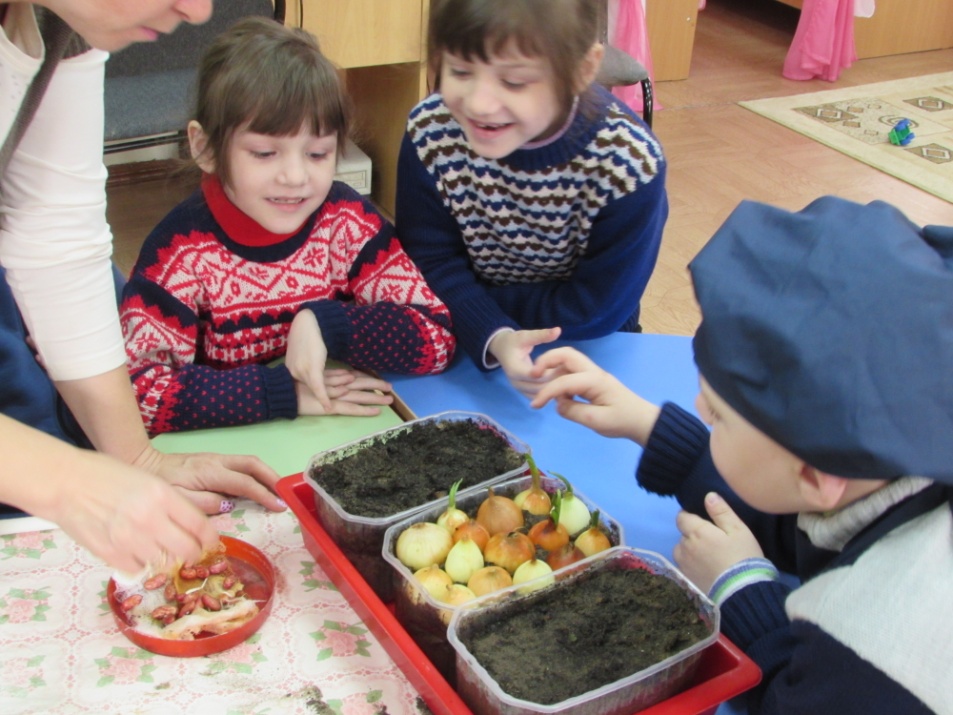 Наблюдение за ростом и развитием «Веселой семейки»
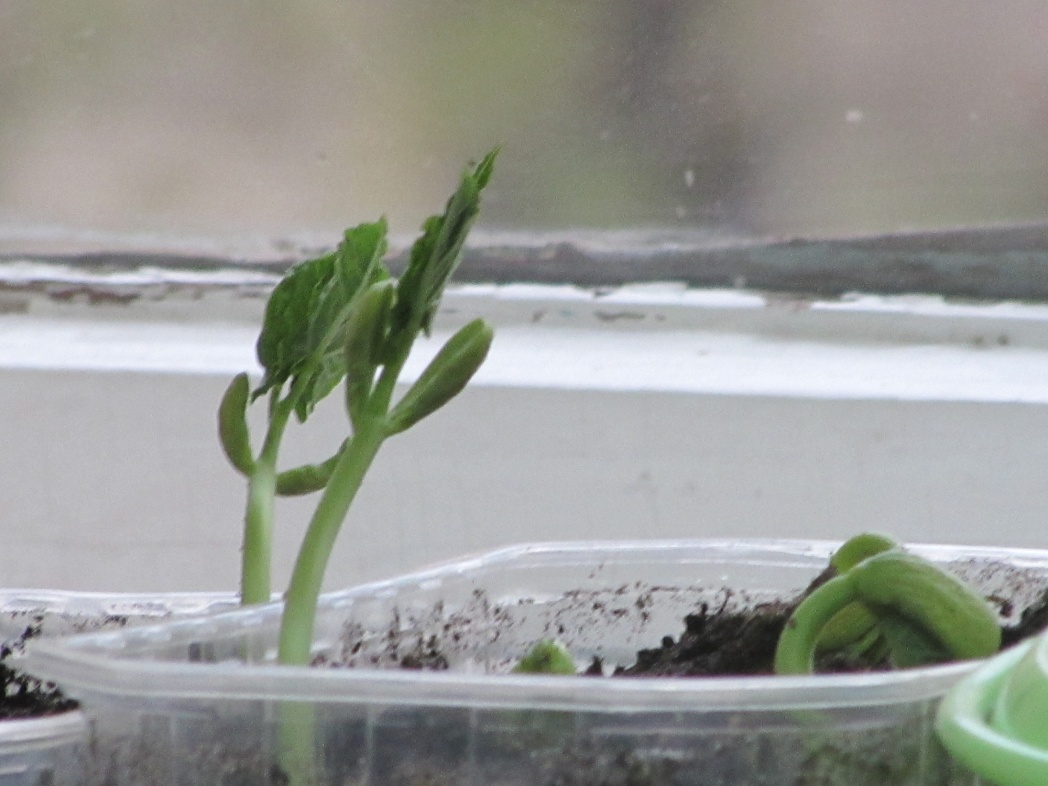 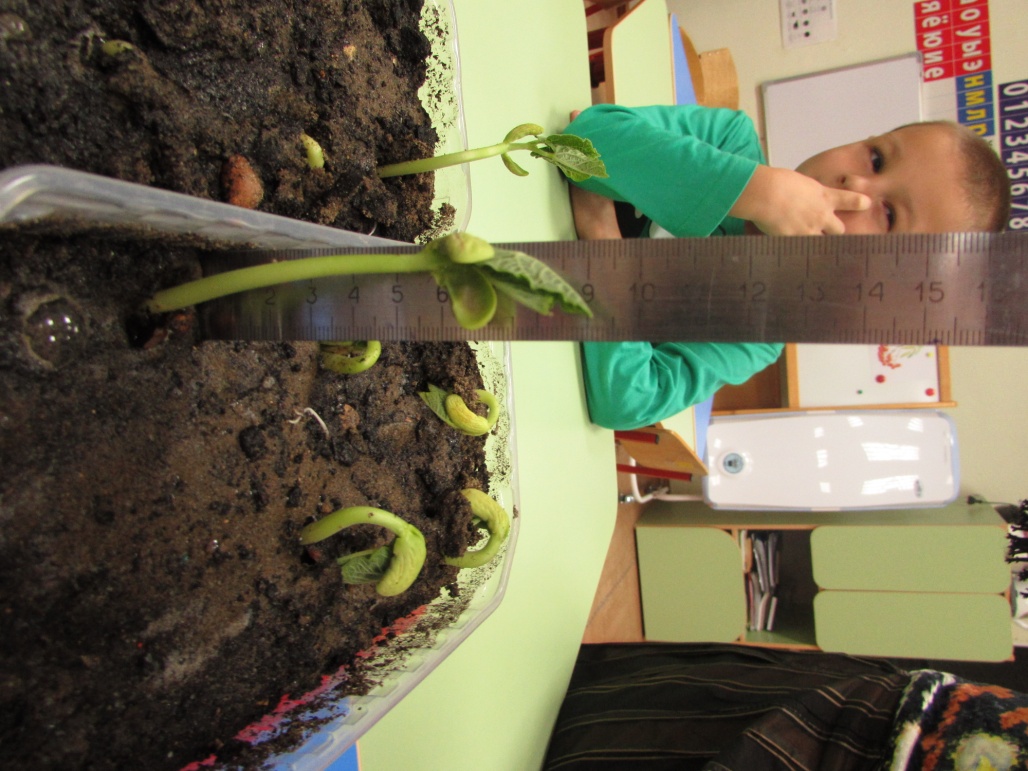 Эксперименты с фасолью
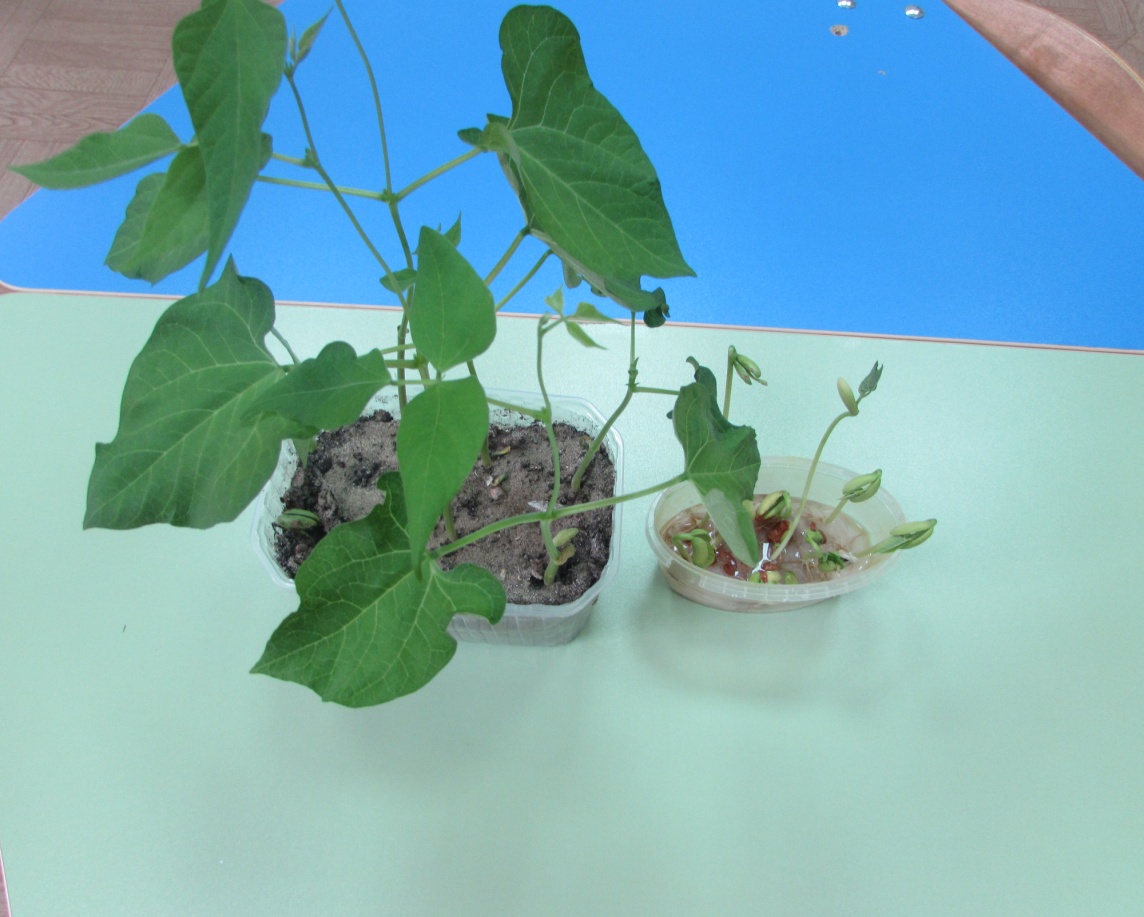 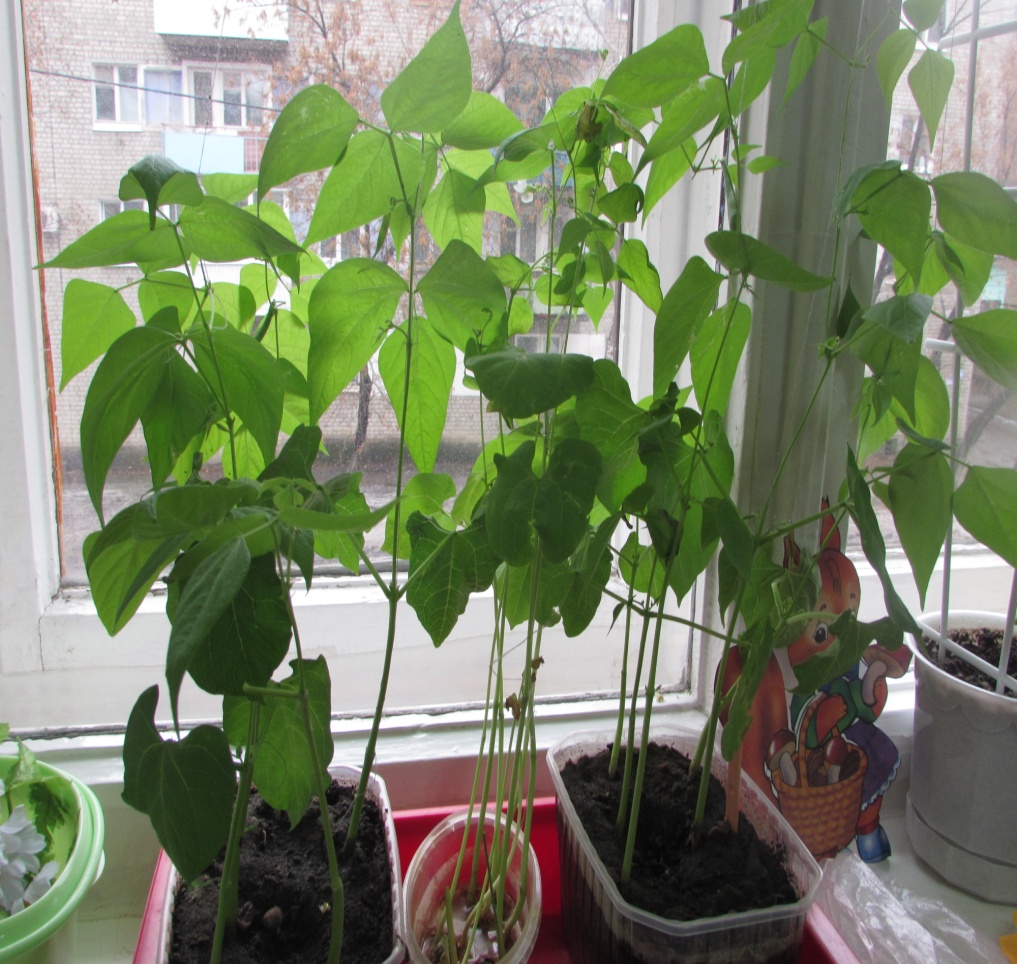 Собираем урожай фасоли
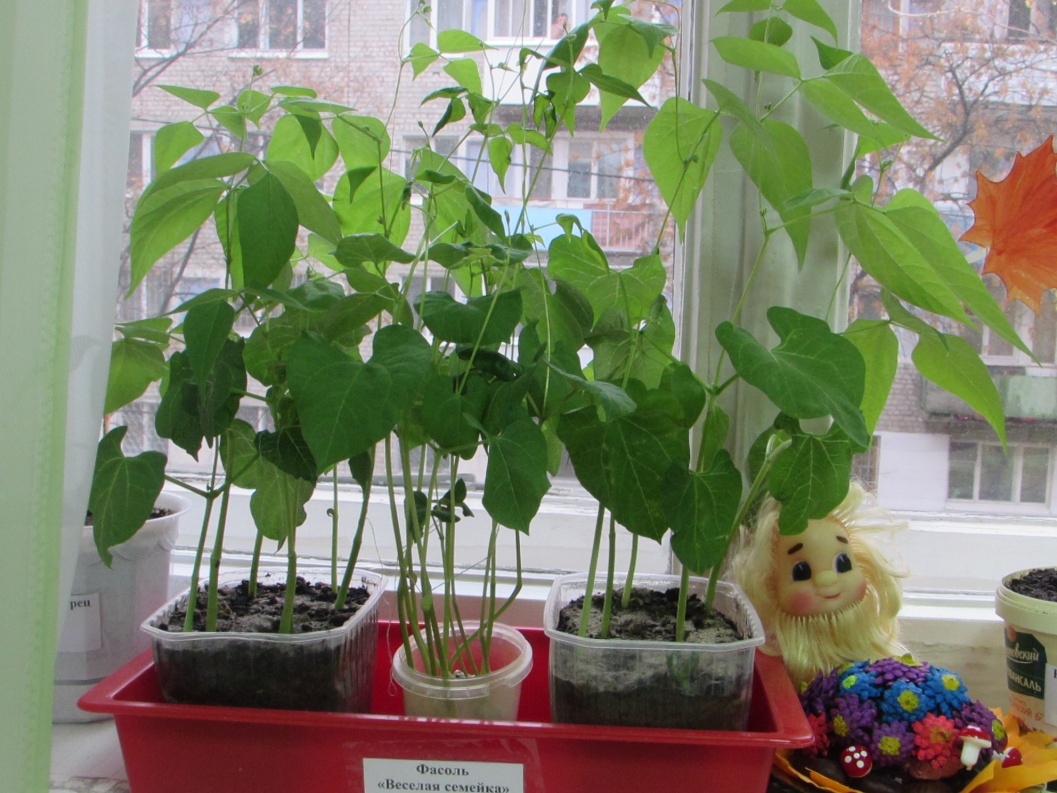 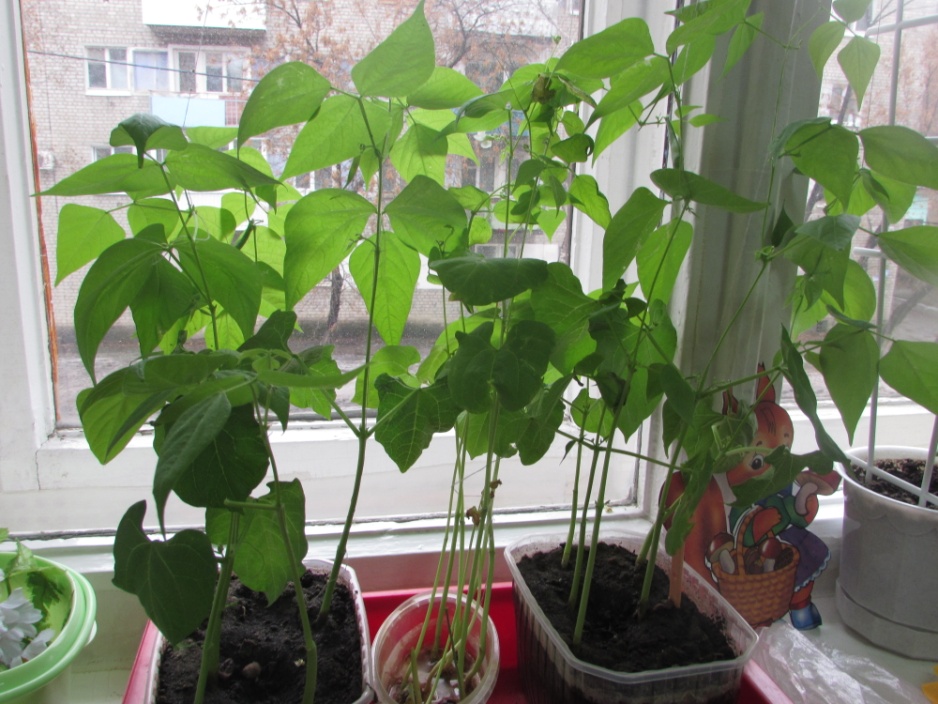 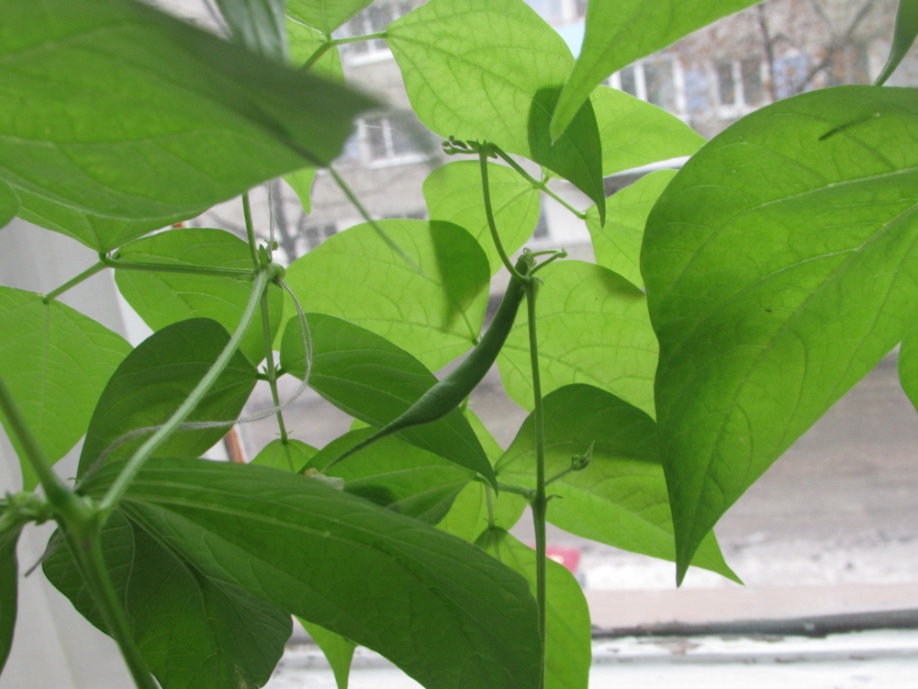 Комнатный огурец «Кроха»
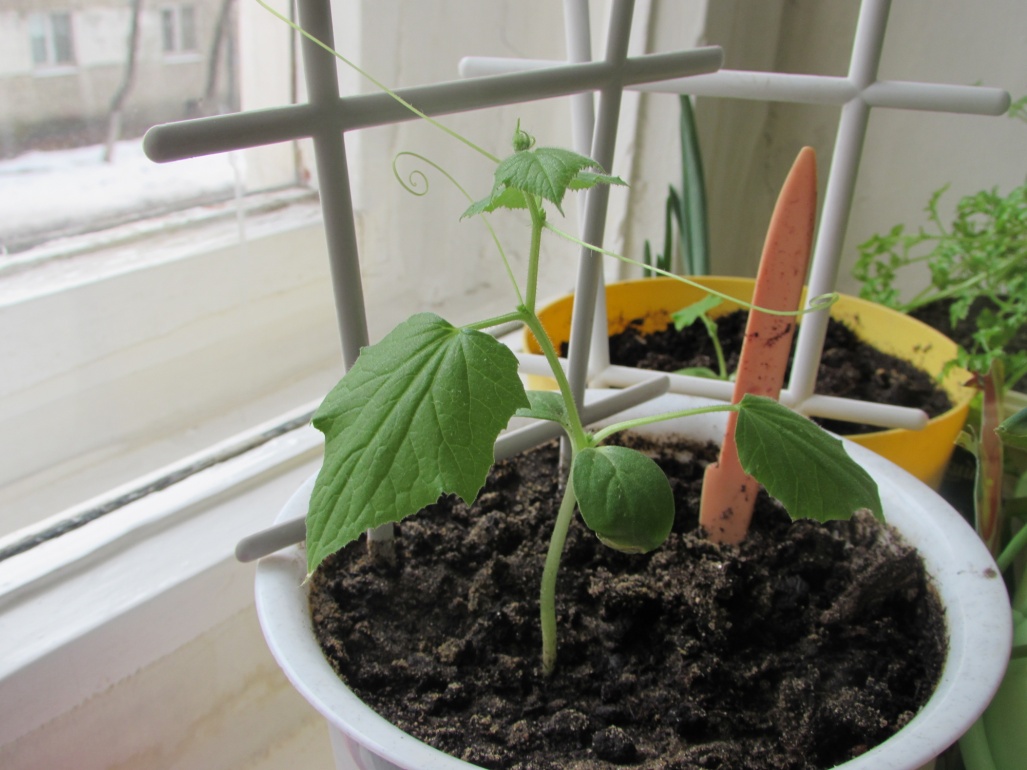 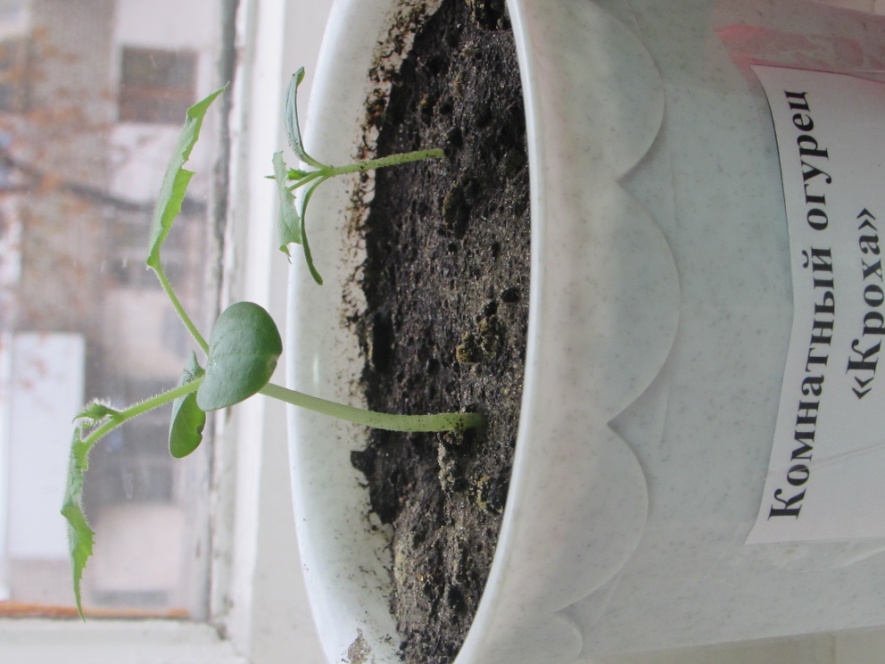 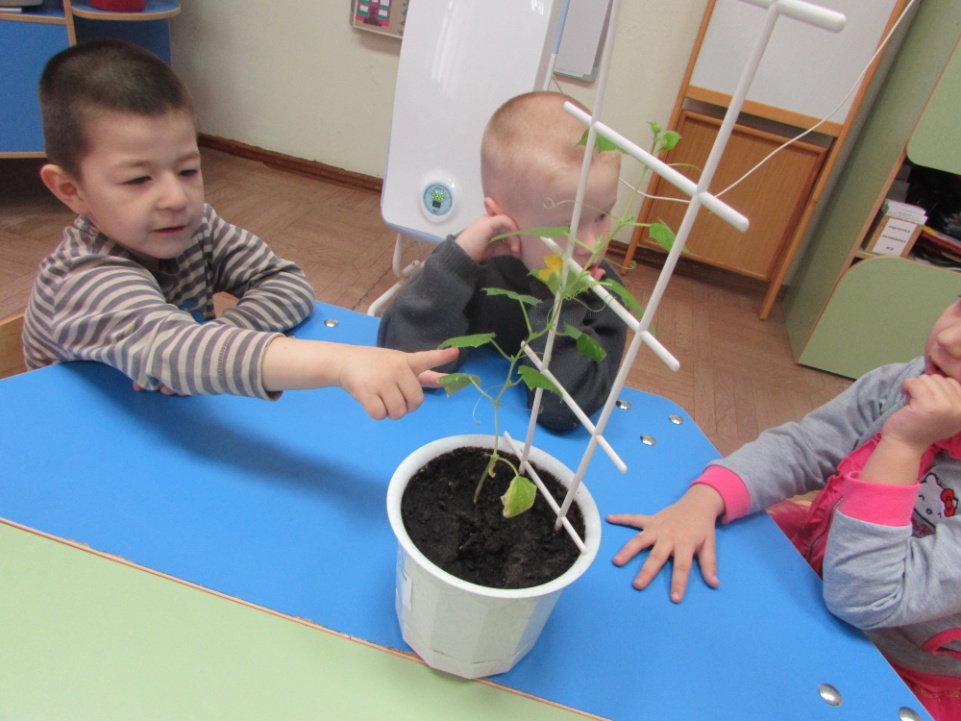 Комнатный огурец «Кроха»
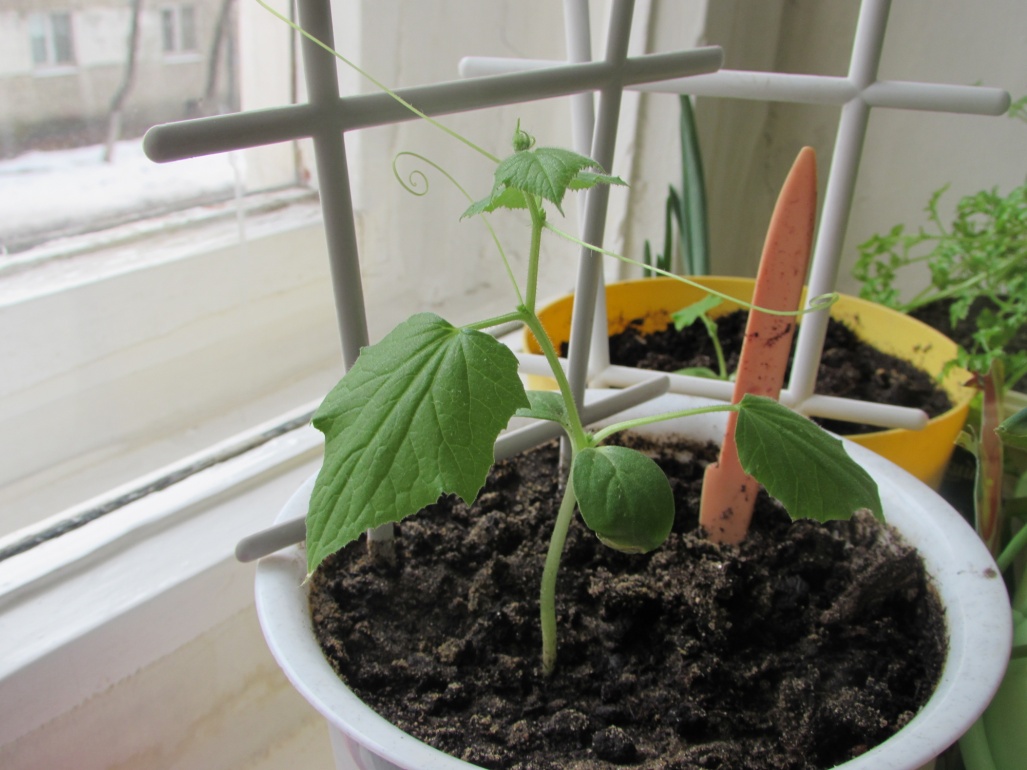 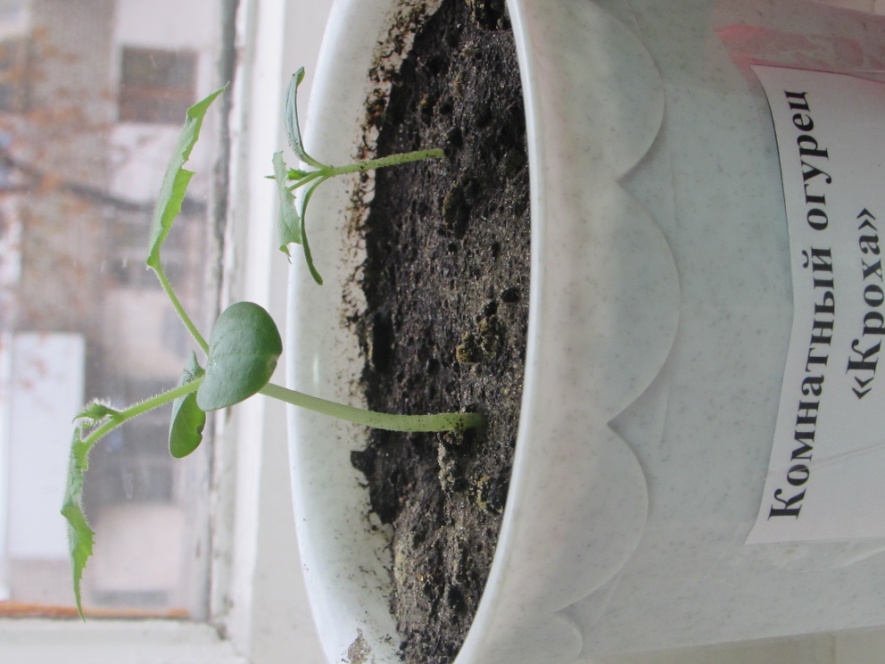 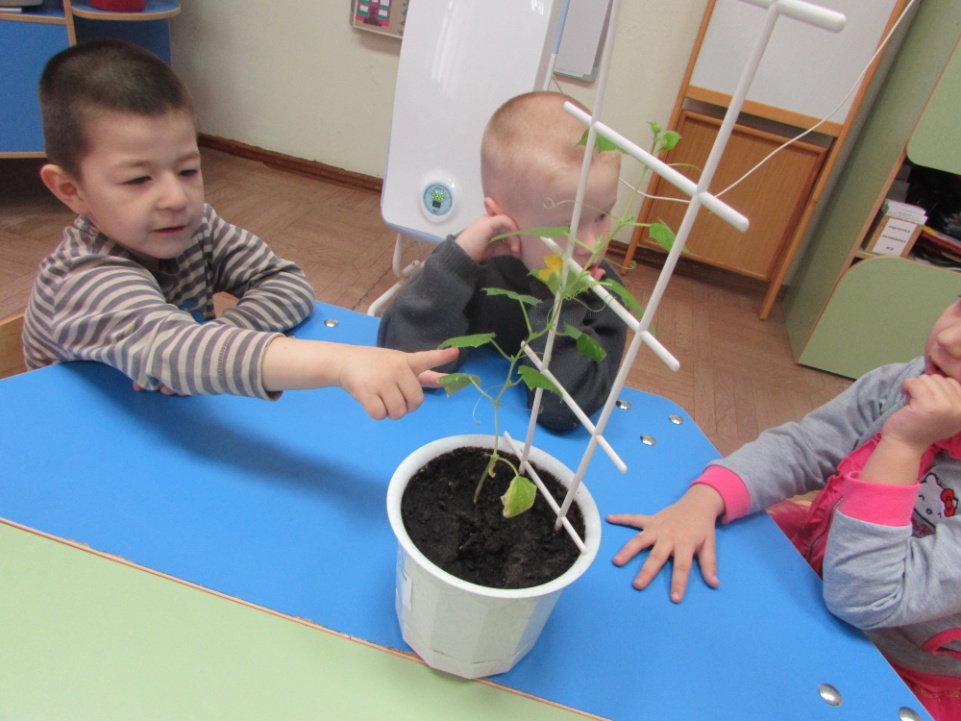 Вот какой огород у нас в группе растет!!!
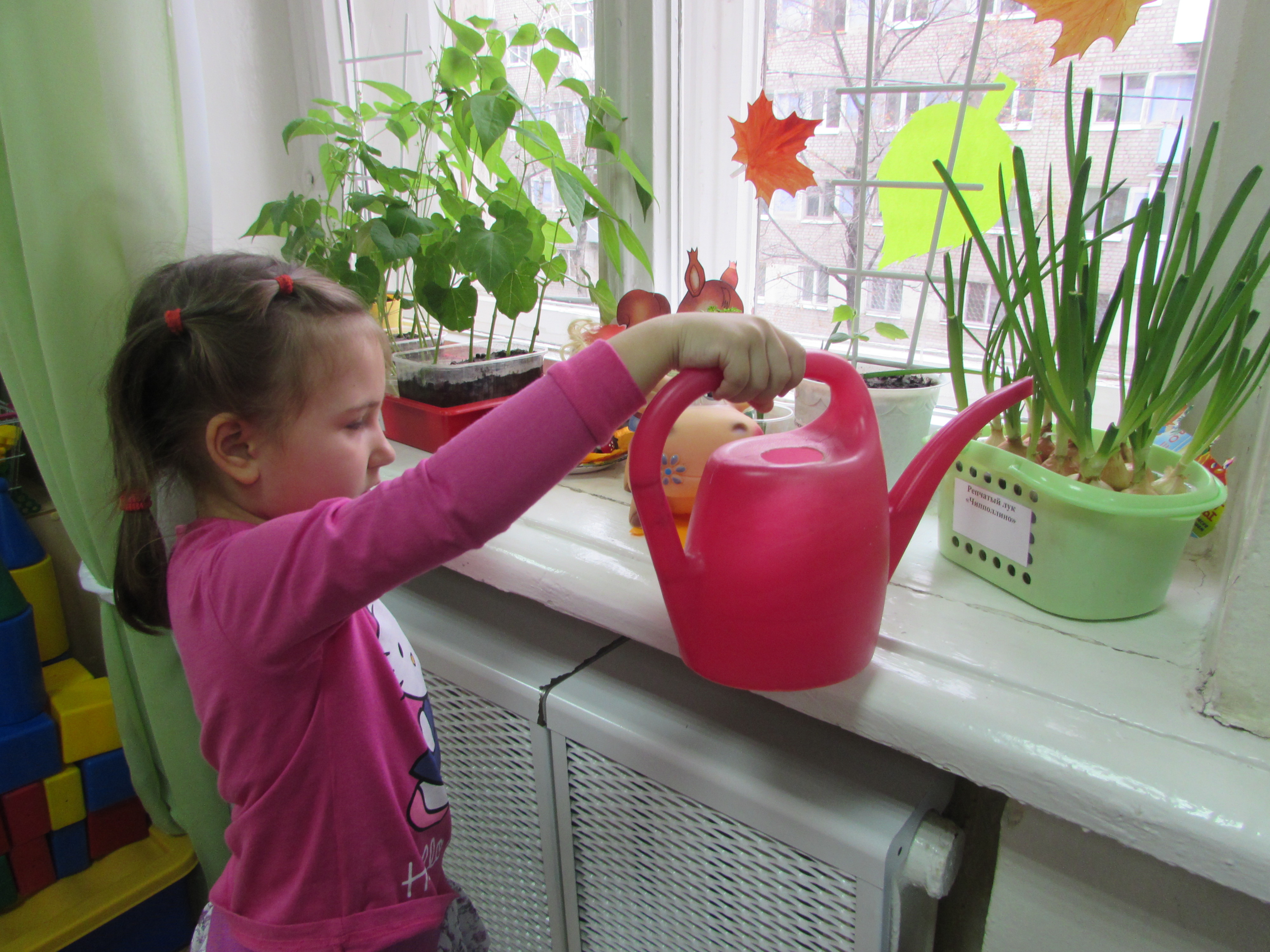 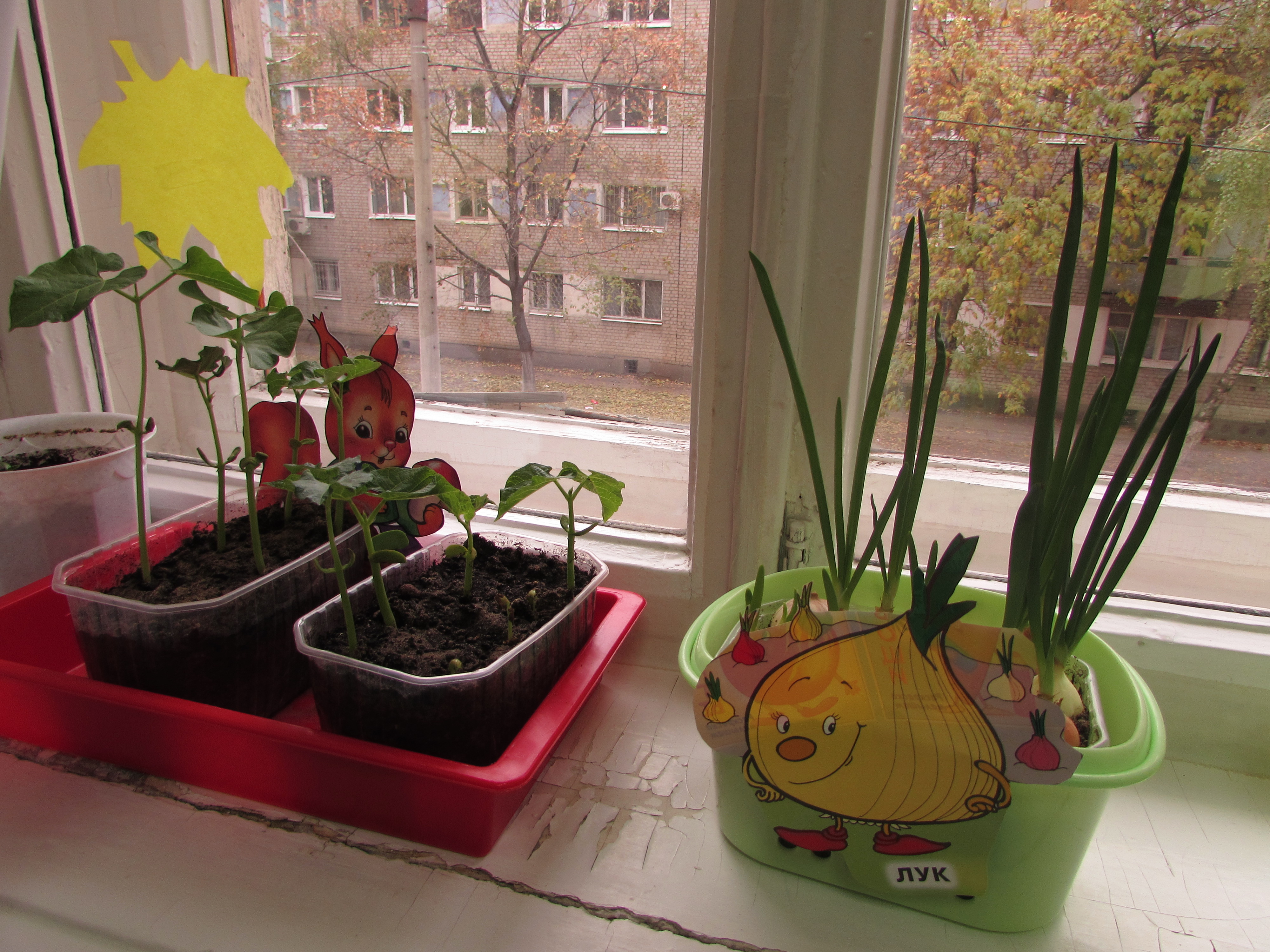 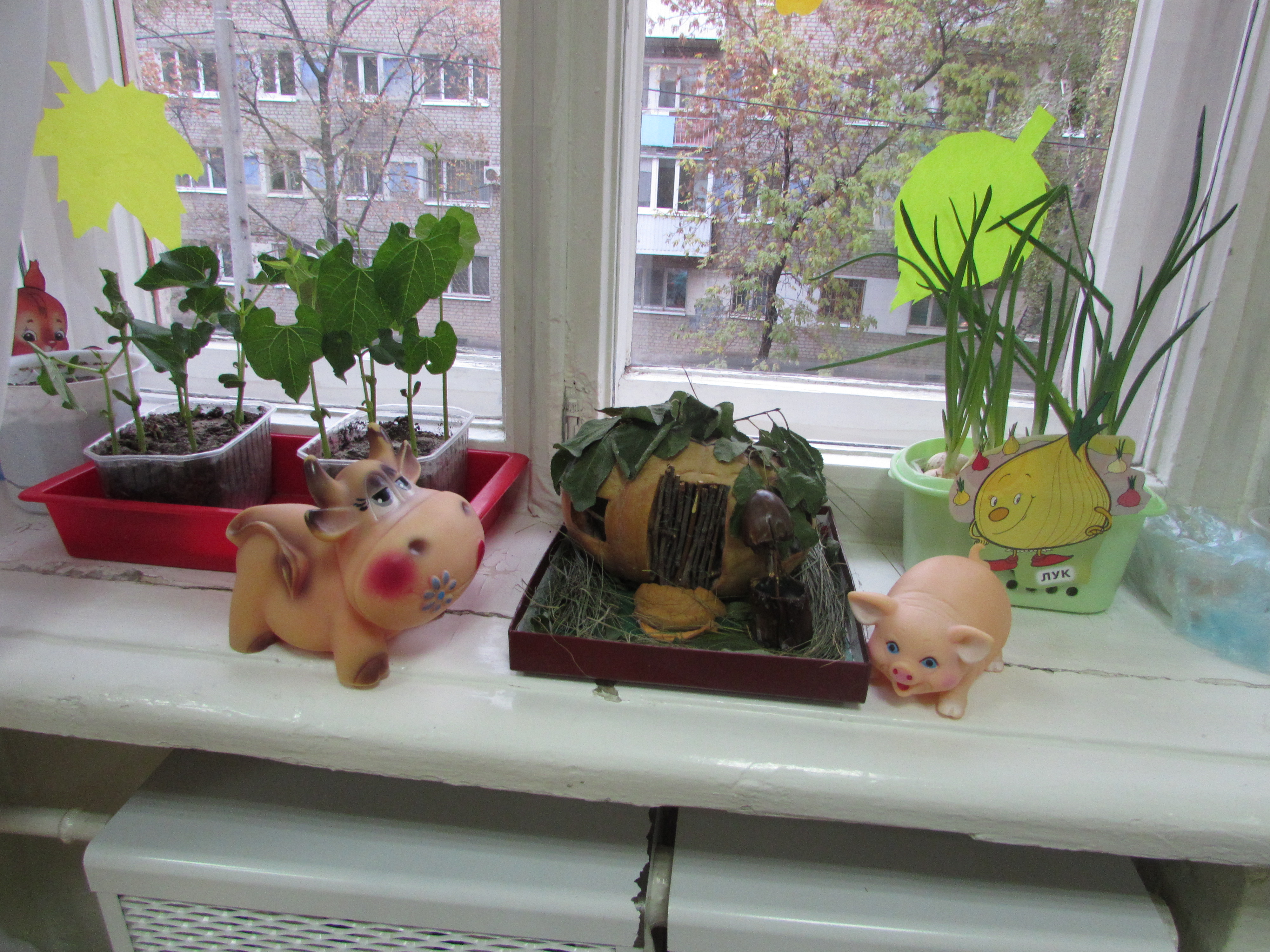